Finanční seminářInterreg Europe
Pavel Lukeš				23.4. 2019 Praha
Právní rámec
Nařízení EU č. 1299/2013 čl. 23:
		
Zodpovídají za kontrolu výdajů členské státy na jejichž území má sídlo příjemceKontrolní systém v ČR je centralizovaný, tzn. kontrolu vykonává jedna pověřená organizace 

Na základě rozhodnutí ministryně pro místní rozvoj č. 142/2015 je kontrolou výdajů u programů Evropská územní spolupráce (tedy i Interreg Europe) pověřeno Centrum pro regionální rozvoj České republiky (Centrum)

Jenom Centrum může v ČR vykonávat kontrolu výdajů u programů Evropské územní spolupráce

Výkon kontroly je pro české příjemce bezplatný!!
Legislativa a dokumenty
Nařízení EU

Programové dokumenty

Národní dokumenty
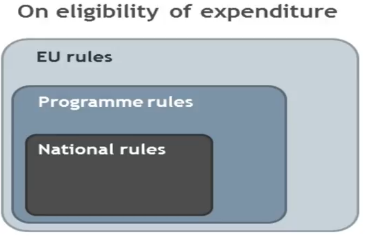 Pro způsobilost výdajů platí tato hierarchie: Pravidla EU jsou nadřazena programovým pravidlům, kt. jsou nadřazena pravidlům národním.
Programové dokumenty upravují oblasti, které nejsou přesné specifikované na úrovni EU a národní pravidla upravují jen ty postupy, které nejsou přesné stanoveny v programových dokumentech.
Legislativa a dokumenty
1. Nařízení EU zvláště:
		


č. 1303/2013 – 	tzv. obecné nařízení
č. 1299/2013 – 	nařízení o Evropské územní spolupráci
č. 1301/2013 – 	nařízení o Evropském fondu pro regionální rozvoj (ERDF)
č. 481/2014   – 	nařízení EK v přenesené pravomoci o způsobilosti výdajů
Legislativa a dokumenty
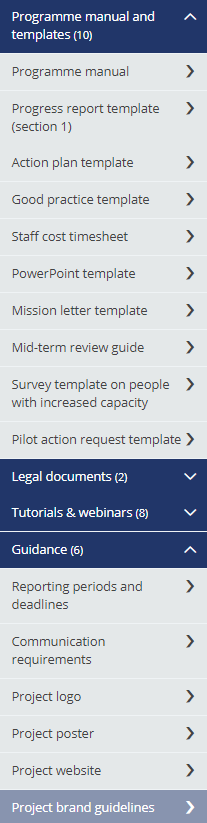 2. Programové dokumenty 
Interreg Europe	https://www.interregeurope.eu/projects/implement-a-project/

Program meziregionální spolupráce Interreg Europe

Programme Manual (7. verze - březen 2019) – nutno znát !!!(obsahuje informace pro předložení žádosti, ale i o předkládání výdajů ke kontrole) 

Graphic identity guide

Webináře o reportování prostřednictví iOLF
https://www.interregeurope.eu/projects/guidance/#reporting
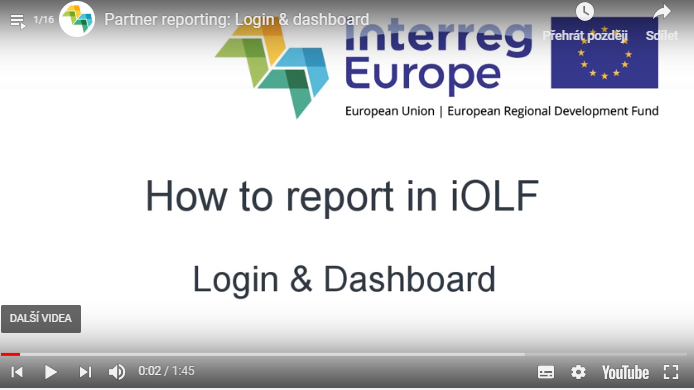 Legislativa a dokumenty
3. Národní dokumenty

Pokyny pro příjemce ke kontrole (včetně příloh)
http://www.dotaceeu.cz/cs/Fondy-EU/2014-2020/Operacni-programy/OP-INTERREG-EUROPE

Náležitosti dokladování
Mzdové sazby typových pozic
http://www.crr.cz/cs/eus/ 

zákona č. 134/2016 Sb., o zadávání veřejných zakázek
(pro všechny zakázky vyhlášené od 1.10. 2016) 
 -    Metodický pokyn pro zadávání zakázek pro programové období 2014-2020
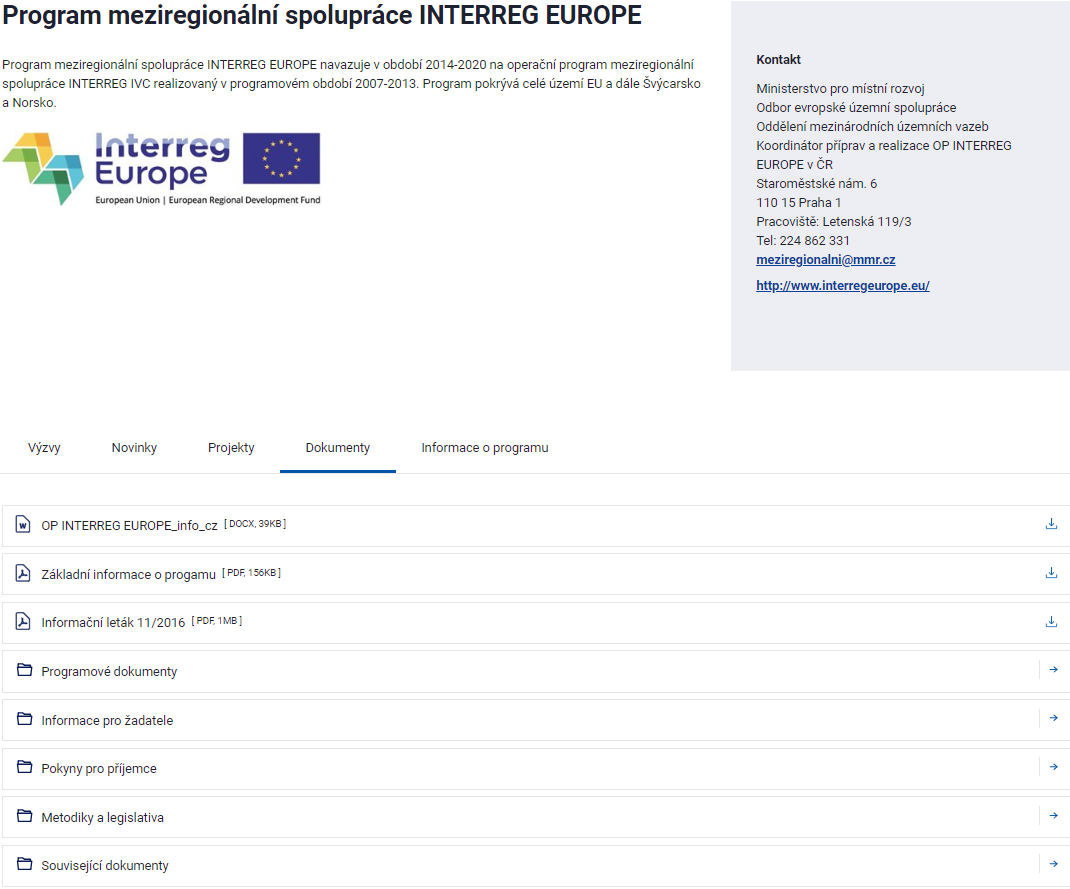 Klíčové dokumenty pro kontrolu
Na úrovni ČR:

Pokyny pro příjemce ke kontrole + přílohy
- 	upravují oblasti, které nejsou dostatečně ošetřené v programových dokumentech, případně jsou specifické pro ČR – veřejné zakázky 
obsahují základní informace pro partnery popisující požadavky pro kontrolu
příloha Náležitosti dokladování – dokladování jednotlivých typů výdajů
Klíčové dokumenty pro kontrolu
Na úrovni programu:
Programme Manual (Interreg Europe) + přílohy
Obsahuje informace pro všechny partnery popisující požadavky na dokladování jednotlivých typů výdajů, způsobilost,  požadavky na kontrolu, harmonogram kontroly a formuláře ke kontrole v AJ 

Povinné přílohy/formuláře: (vyplnit online v iOLF) 
List of expenditures (partner)
List of Contracts (partner)
Control Certificate (kontrolor/Centrum)
Control Report + Checklist (kontrolor/Centrum)
Interreg Europe – pro reportování se používá monitorovací systém iOLF
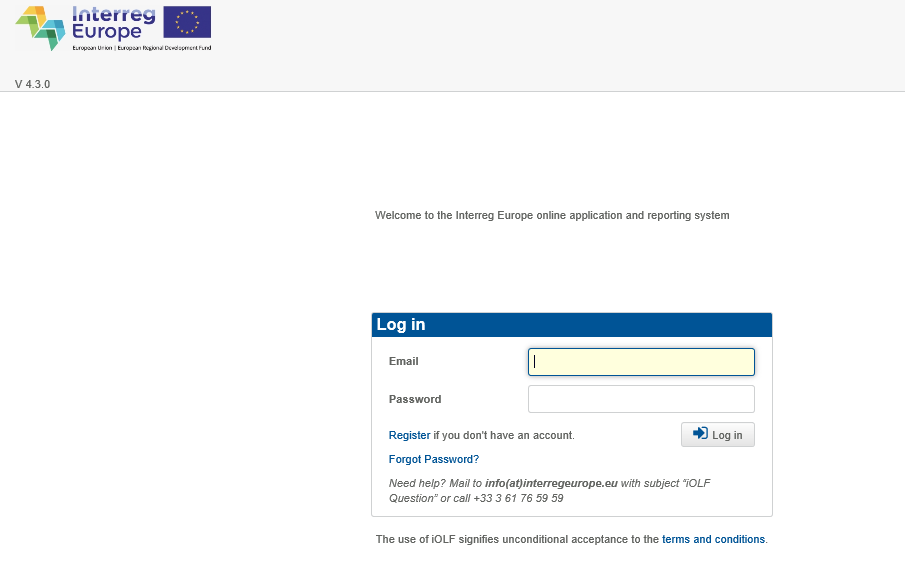 https://www.iolf.eu/Account/Login?ReturnUrl=%2f
Provádění kontroly
Časový harmonogram kontroly
CZ partneři předkládají výdaje ke kontrole zpravidla každých 6 měsíců, pokud nárokované výdaje partnera za dané reportovací období jsou 
˃7.500 EUR
Bez ohledu na tento finanční limit musí příjemci předložit výdaje ke kontrole minimálně jednou do roka. 
Lhůty pro předkládání dokladů ke kontrole pro příjemce:
	do 15 dnů po skončení reportovacího období 
		např. reportovací období od. 1.1. až 30.6. – nutno předložit do 15.7. 
	Centrum má 60 dní na kontrolu a vystavení certifikátu
LP musí do 3 měsíců po skončení reportovacího období vložit souhrnnou zprávu za celý projekt a souhrnné výdaje do Monitorovacího systému.  
Aktivity projektu, včetně všech výdajů musí být uhrazeny nejpozději  do 31. 7. 2023. 
Nicméně v subsidy contract je uvedeno datum pro fázi 1, kdy lze nejpozději nárokovat výdaje na základě skutečně vynaložených výdajů.
Kontrola
Registr Smluv
Zákon č. 340/2015 Sb. – zákon o registru smluv ukládá povinnost:
Prostřednictvím registru smluv uveřejnit soukromoprávní smlouvu, jakož i smlouvu o poskytnutí dotace nebo návratné finanční výpomoci, jejíž stranou jsou subjekty uvedeny § 2 odst. 1:
a) Česká republika,
b) územní samosprávný celek, včetně městské části nebo městského obvodu územně členěného statutárního města nebo městské části hlavního města Prahy,
c) státní příspěvková organizace,
d) státní fond,
e) veřejná výzkumná instituce nebo veřejná vysoká škola,
f) dobrovolný svazek obcí,
g) regionální rada regionu soudržnosti,
h) příspěvková organizace územního samosprávného celku,
i) ústav založený státem nebo územním samosprávným celkem,
j) obecně prospěšná společnost založená státem nebo územním samosprávným celkem,
k) státní podnik nebo národní podnik,
l) zdravotní pojišťovna,
m) Český rozhlas nebo Česká televize, nebo
n) právnická osoba, v níž má stát nebo územní 
samosprávný celek sám nebo s jinými územními samosprávnými celky většinovou majetkovou účast, a to i prostřednictvím jiné právnické osoby. 

A nevztahuje se na ni jedna z výjimek uvedena v § 3 odst. 2
Registr Smluv
V registru smluv je třeba zveřejnit smlouvy a objednávky včetně jejich dodatků s hodnotou:

		50 000,- Kč a vyšší bez DPH

Český vedoucí partner uveřejní v registru smluv Subsidy contract (případně dodatky) uzavřeny mezi ním a řídícím orgánem programu.

Smlouvy a objednávky je třeba zveřejnit v registru smluv do 30 dní od jejich uzavření. Podle §6 nabývá smlouva účinnosti nejdříve dnem zveřejnění.

Nebyla-li smlouva zveřejněna prostřednictvím registru smluv ani do 3 měsíců ode dne, kdy byla uzavřena, je podle ustanovení § 7 tohoto zákona smlouva zrušena od počátku. V takovém případě budou jakékoliv výdaje vynaložené v souvislosti s takovou smlouvou považovány za nezpůsobilé.

Více na: https://smlouvy.gov.cz/
Změny pro 4. výzvu
Mzdové výdaje:
Modely zaměstnávání zaměstnanců příjemcem (pouze pro projekty z 4. výzvy): 

a) na plný úvazek, 
b) na částečný úvazek s pevně stanoveným procentním podílem odpracované doby za měsíc nebo 
c) na částečný úvazek s pružným počtem odpracovaných hodin za měsíc. 
	c1)  výpočet založený na počtu odpracovaných hodin dle pracovní smlouvy

	c2)  výpočet podílem posledních doložených ročních hrubých mzdových 
                 nákladů (tj. mzdových nákladů za posledních 12 po sobě jdoucích
                 měsíců) a 1720 hodin v souladu s čl. 68 odst. 2 nařízení (EU) 
                 č.1303/2013. 

d) na hodinovém základě
Změny pro 4. výzvu
Výdaje pro 2. fázi projektu:
jednotková sazba pro předem definované aktivity
Součástí rozpočtu LP
Dohoda mezi PP a LP o rozdělení mezi partnery
Žádné jiné výdaje není možné nárokovat, vše již zahrnuto
Kontrolu podmínek pro vyplacení jednotkové sazby provádí sekretariát
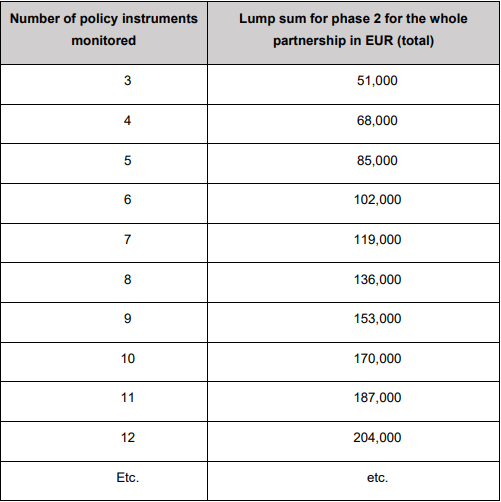 Děkuji za pozornost
Pavel Lukeš

Ministerstvo pro místní rozvoj
51, Odbor Evropské územní spolupráce.
Staroměstské nám. 6
110 15 Praha

kancelář: Letenská 119/3
tel: +420 224 862 331
mob: +420 731 628 149
e-mail: lukpav@mmr.cz